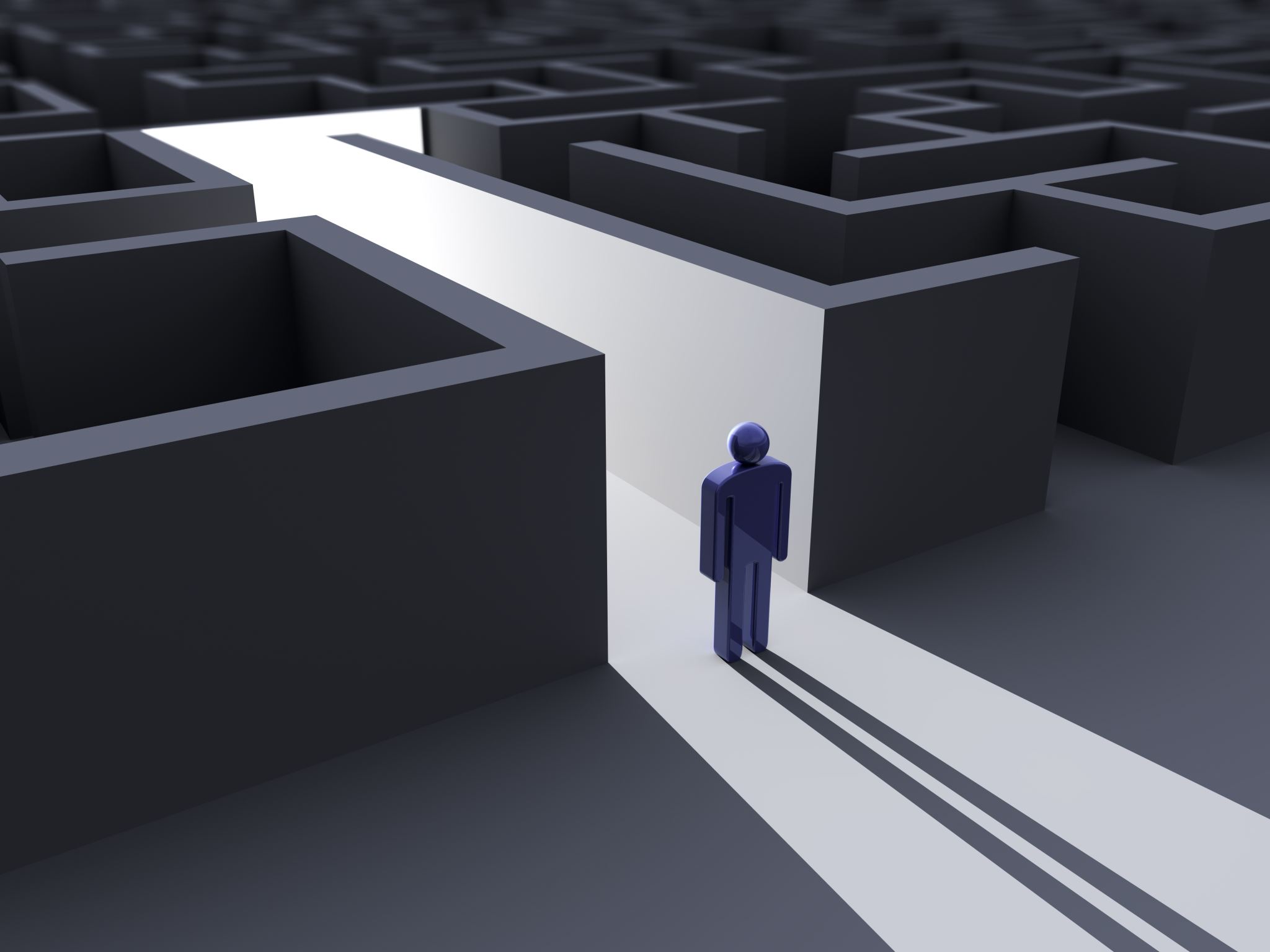 SIX REASONS WHY PRAYERS ARE HINDERED
PLEASANT VIEW, DECEMBER 8, 2019
I PETER 1:1
“…to the elect who are sojourners or the Dispersion in Pontus, Galatia, Cappadocia, Asia and Bithynia.”
*This book was written to persecuted people.*
REMEDY FOR PERSECUTION—PRAYER!
Peter warns husbands that their prayers could potentially be “hindered” (I Peter 3:7). 

“Hindered” comes from the Greek word enkopto, which means “to sabotage.”

The Bible teaches us six ways our prayers could be sabotaged.
#1—Faithless Prayers
James 1:6 “But we must ask in faith without doubting, for the one who doubts in like the surf of the sea, driven and tossed by the wind.”

Why?
	1. Because He can answer prayers (Job 42:2)
	2. Because He loves us (John 3:16; I John 4:8).
#2--Ignorance
Ignorance of how to pray (Luke 11:1).
Ignorance of the purpose of prayer.
Prayers must be according to the will of God (I John 5:24)
We cannot ask God to do something He said He wouldn’t do, like let someone live forever.
#3--Impurity
“For the eyes of the Lord are toward the righteous, and His ears attend to their prayer, but the face of the Lord is against those who do evil” (I Peter 3:12).

“The effective prayer of a righteous man can accomplish much” (James 5:16).
#4--Pride
Luke 18:9-14
#5--Apathy
Matthew 7:7 “Ask, and it will be given to you; seek, and you will find; knock, and it will be opened for you.”

I Thess. 5:17 “Pray without ceasing.”
#6—Unforgiving attitude
Matthew 6:12,15 “And forgive us our debts, as we also have forgiven our debtors…But if you do not forgive others, then your Father will not forgive your transgressions.”
Jesus said that our forgiveness should be limitless (Matt. 18:22).
CONCLUSION
Pray fervently.
Pray humbly.
Pray for and with forgiveness.
Pray morally.
So your prayers will not be sabotaged.